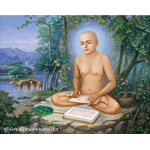 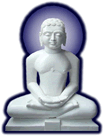 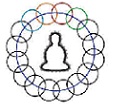 MANGAL-UTTAM-SHARAN
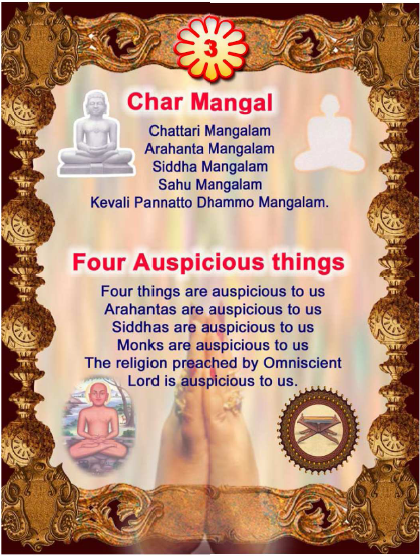 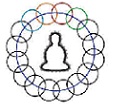 FOUR MANGALS :
Mangal (Auspicious/Benefactor) – Which

Removes Sins (Delusion, Attachment & Aversion);
Brings Real Happiness.

Four Benefactors :

 Arihanta Bhagwan
 Sidhha Bhagwan
 Sadhu Parmeshthi (Aacharya, Upadhyay & Sadhu Parmeshthi)
 Religion of Non-attachment preached by Omniscient Lord.

The Five Parmeshthis are themselves embodiment of Benefaction.

Devotion to these Four Mangals brings Supreme Happiness.
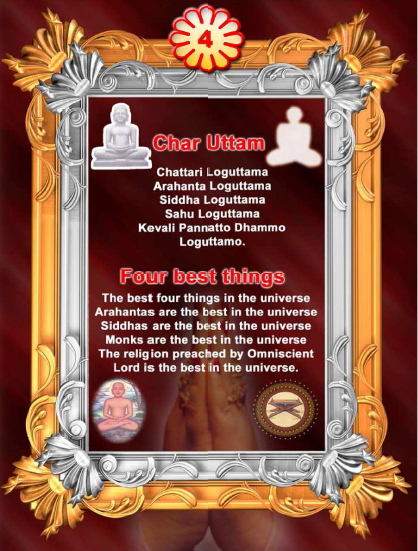 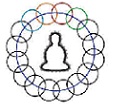 FOUR UTTAMS :
Uttam (Best/Supreme) – Who is GREATEST.


Four Supreme Entities :

Arihanta Bhagwan
Sidhha Bhagwan
Sadhu Parmeshthi (Aacharya, Upadhyay & Sadhu Parmeshthi)
Religion of Non-attachment preached by Omniscient Lord.
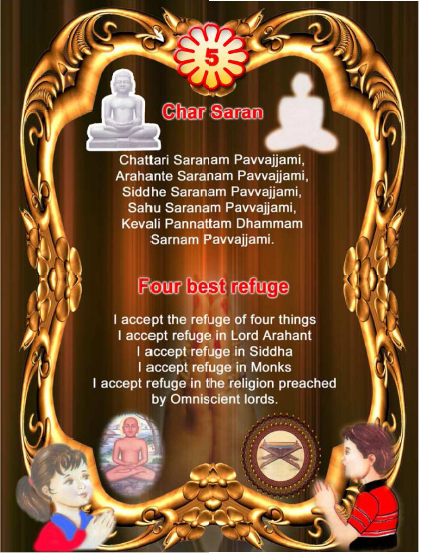 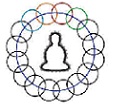 FOUR SHARANS :
Sharan (Abode/Refuge) – means Shelter.

Shelter in Five Parmeshthis means following the path shown by them & taking refuge in one’s soul.

Four Abodes : I go for my Abode to - 
Arihanta Bhagwan
Sidhha Bhagwan
Sadhu Parmeshthi (Aacharya, Upadhyay & Sadhu Parmeshthi)
Religion of Non-attachment preached by Omniscient Lord.
The Benefit :
The person who takes refuge in the Five Parmeshthis – 


 Obtains Bliss 
 Becomes Free from all Miseries
Becomes Free from the cycle of Births & Deaths of the World
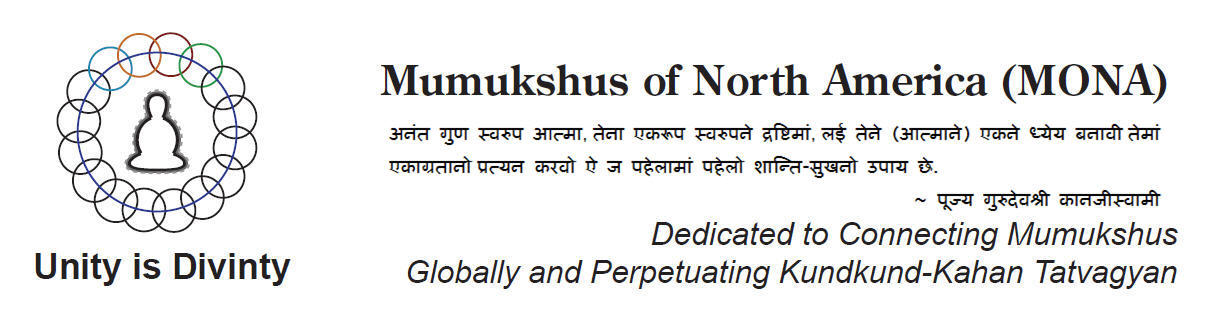 atmarthi608@gmail.com